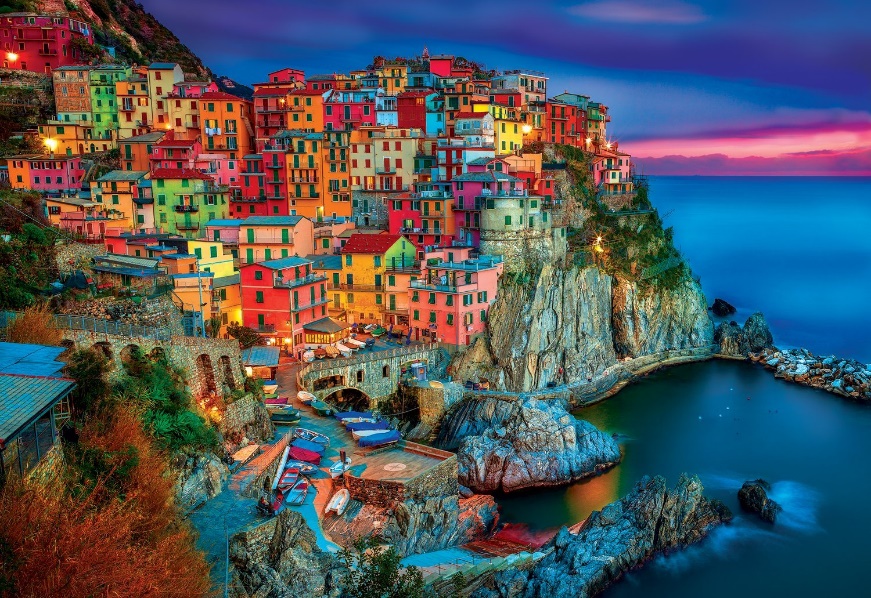 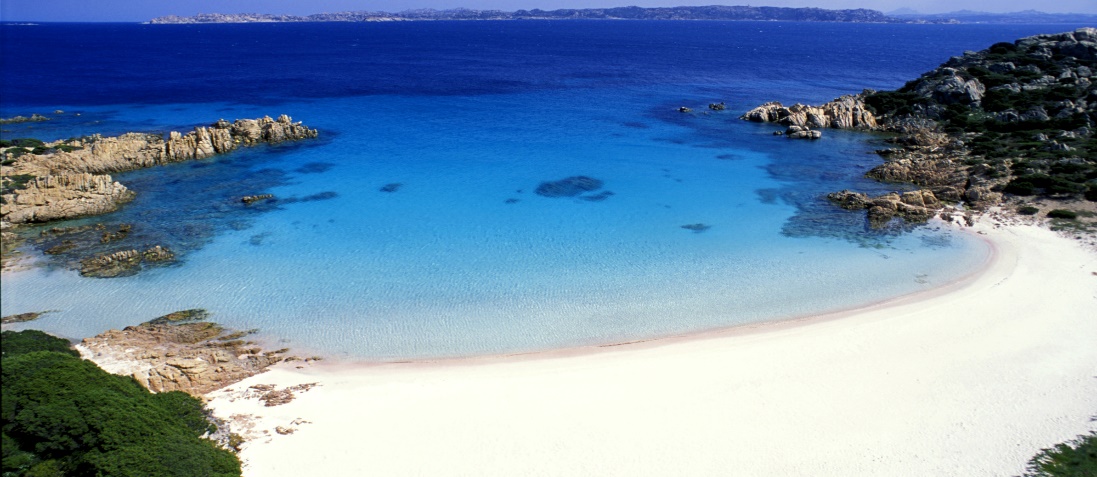 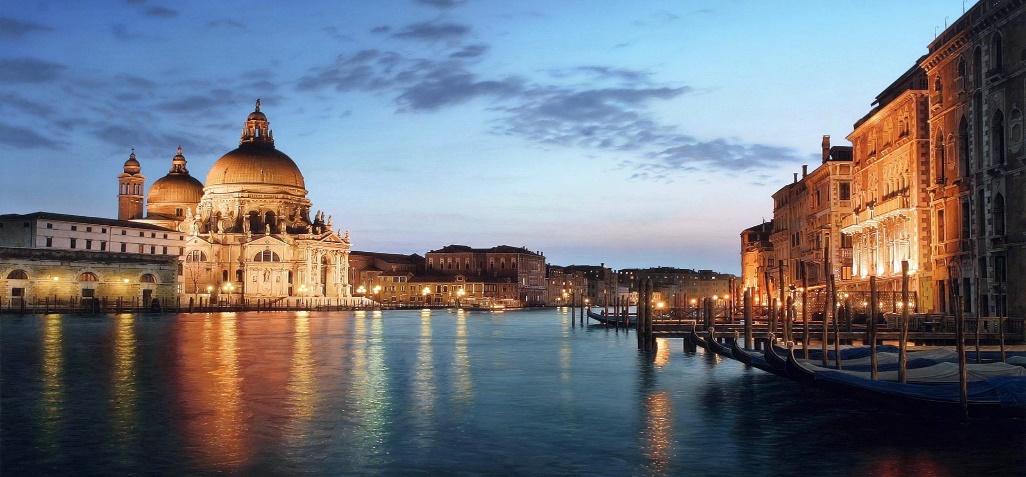 ITALIANO 
 PER 
 VIAGGIATORI
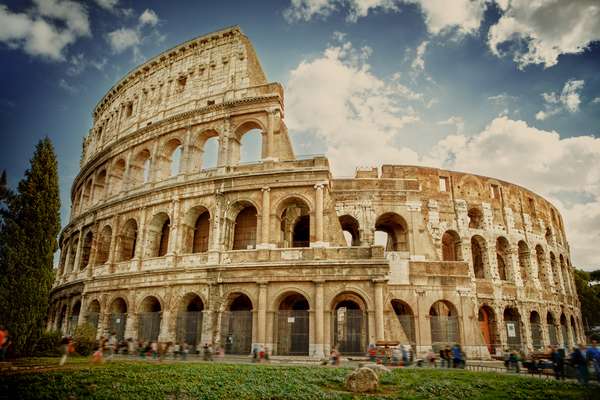 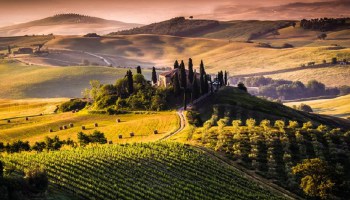 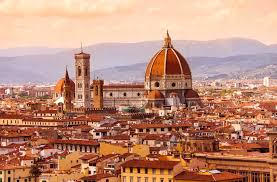 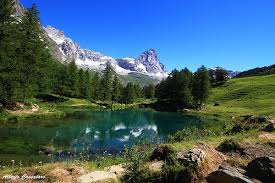 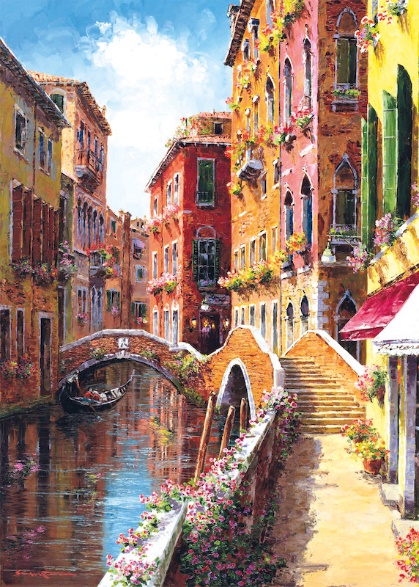 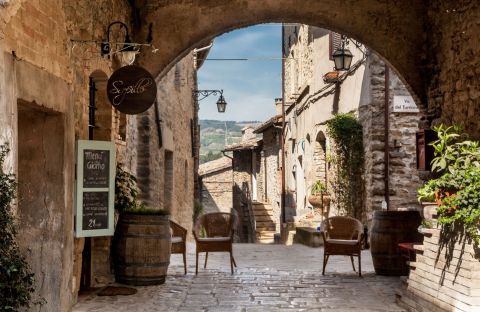 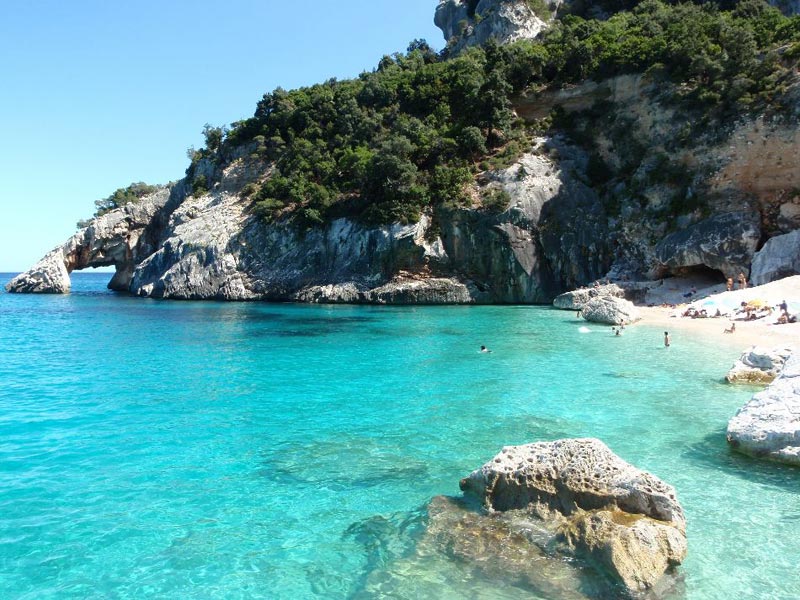 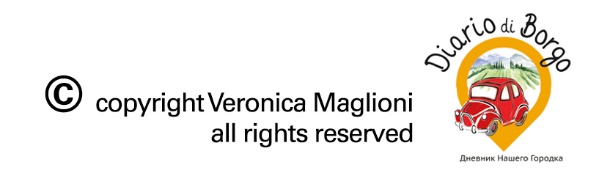 SCIOGLILINGUA
Sul tagliere gli agli taglia
non tagliare la tovaglia
la tovaglia non è aglio
se la tagli fai uno sbaglio
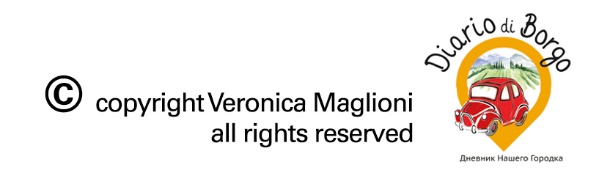 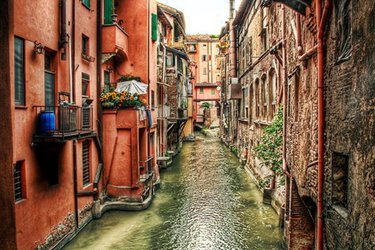 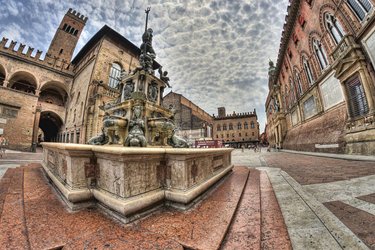 BOLOGNA
Piazza Maggiore
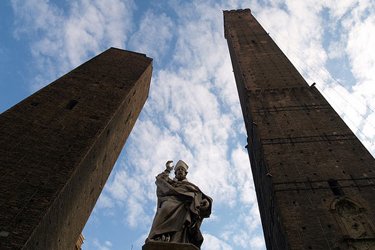 Torre degli Asinelli
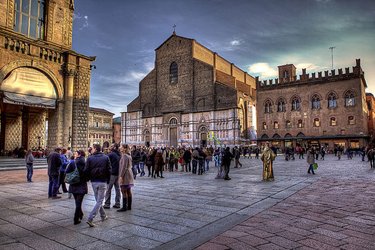 Garisenda
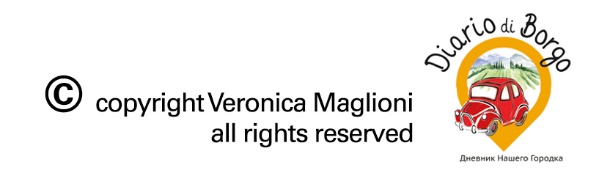 Basilica di San Petronio
Ciao Chiara!
Ciao Luca!
Come stai? 
Bene, tu?
Tutto bene, ho una novità! Non lavoro più all’università.
Davvero? Non sei più un professore di matematica?
No. Adesso sono un ingegnere.
Che bello! Sono contenta!
Tu dove lavori?
Io lavoro in un’agenzia di viaggi. 
Che bello! Quando apre l’ufficio?
L’ufficio apre alle 10:00 e chiude alle 18:00. Io e i miei colleghi lavoriamo dal lunedì al venerdì. Sabato e domenica siamo chiusi.
Bene! Ti piace questo lavoro?
Sì! Tutti i giorni conosco persone nuove e poi amo viaggiare e pianificare viaggi.
UN NUOVO LAVORO
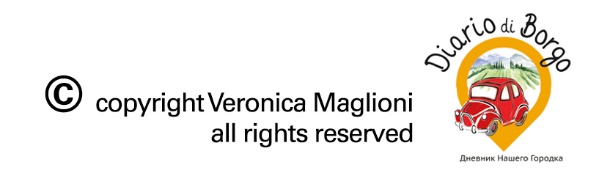 GRAMMATICA
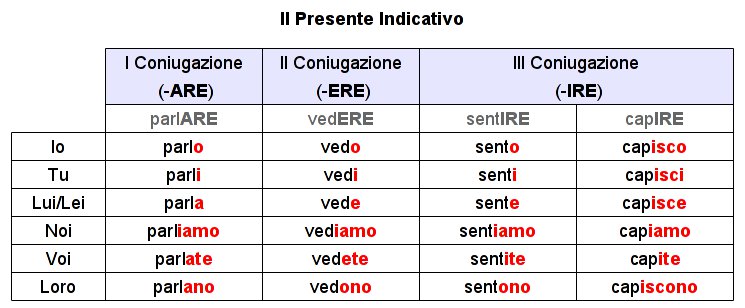 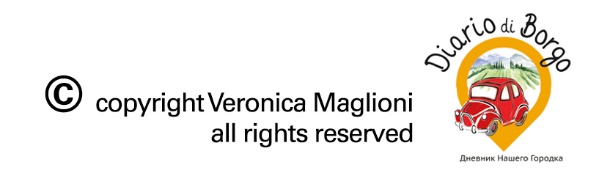 COSA MANGIARE A BOLOGNA
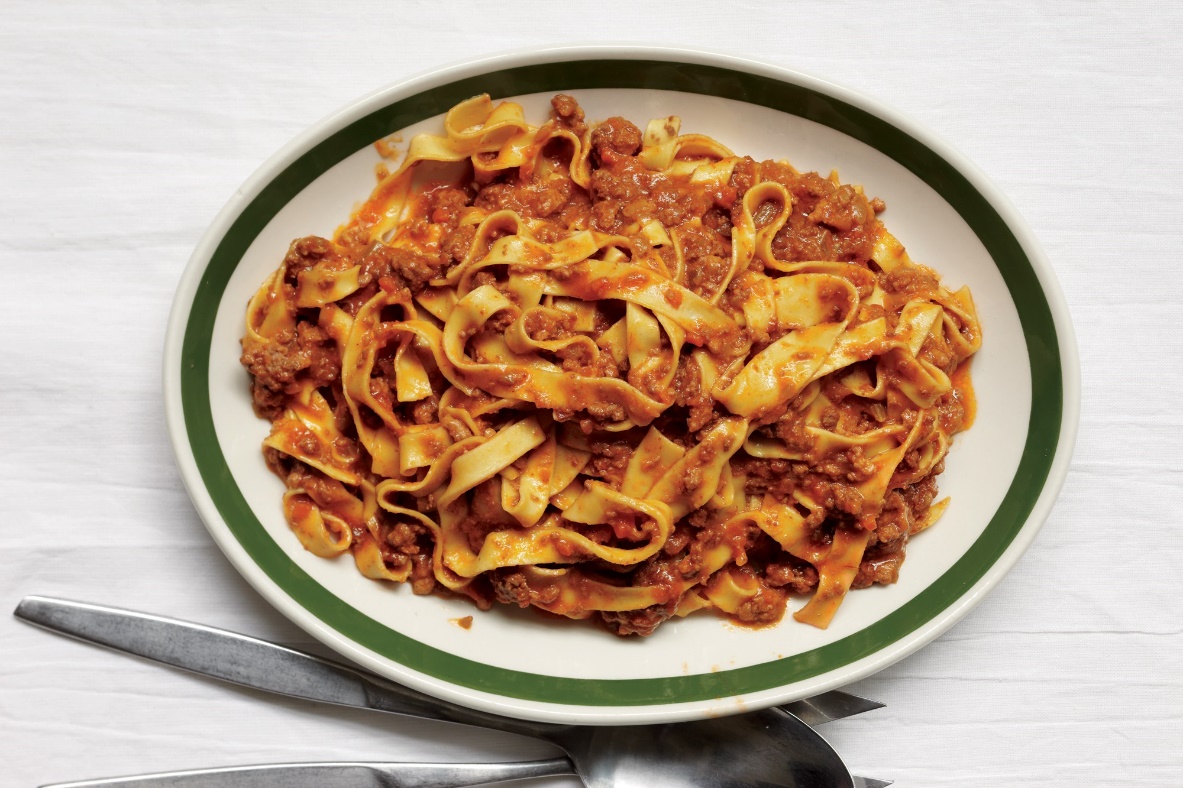 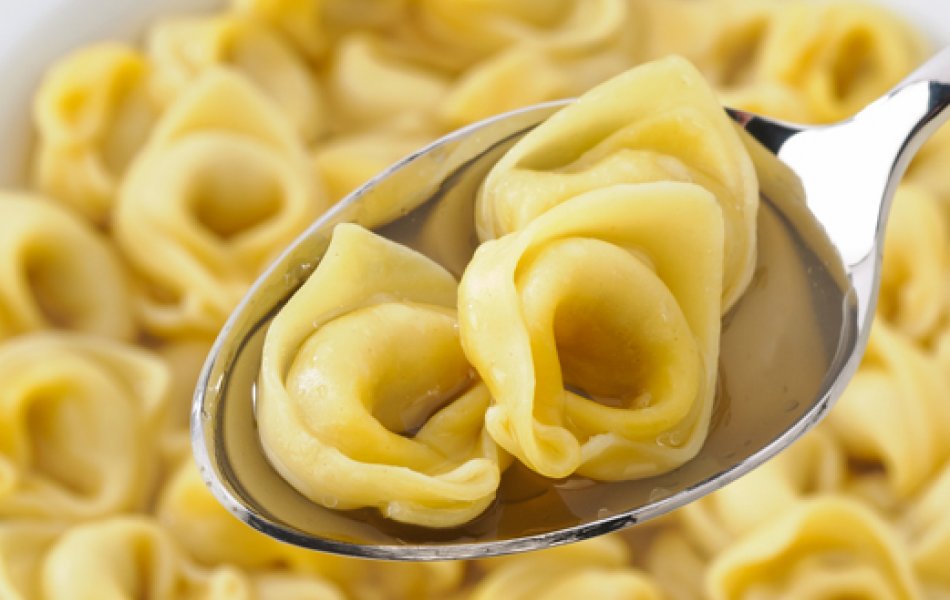 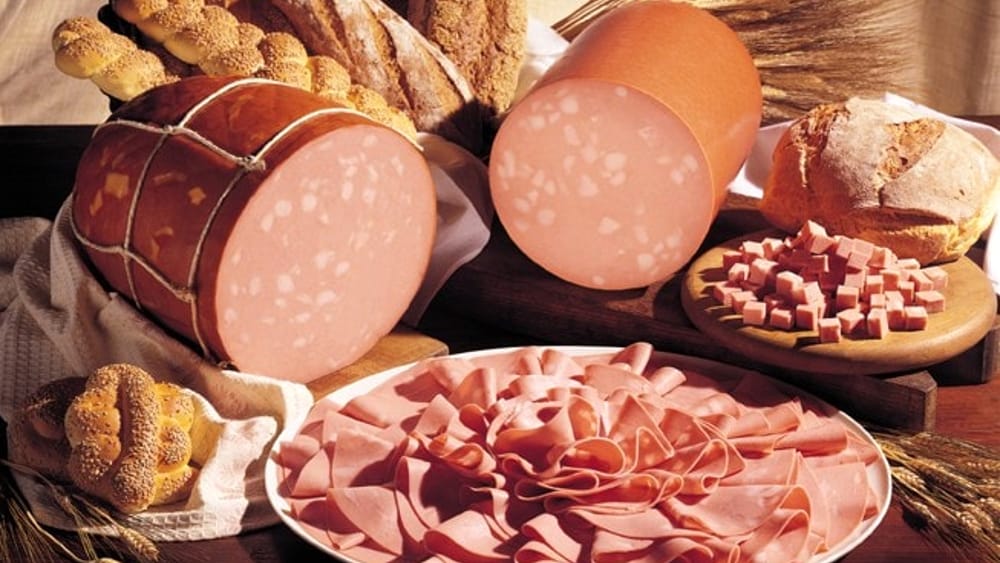 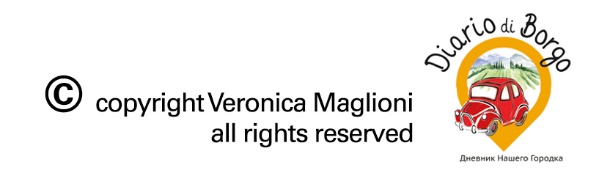 IL PARMIGIANO
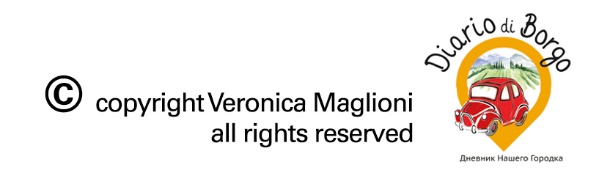